Impacts of Participatory Budgeting on Governance & Well-Being
Welcome! Here’s how to start our seminar:
      Say hello in the chat! Share your name, organization name, location, and why you signed up for this webinar.
      Choose your language. Click the Interpretation symbol. Select PT - Portuguese, ES - Spanish, FR - French, or Off for English. To hear the interpreted language only, click Mute Original Audio.
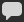 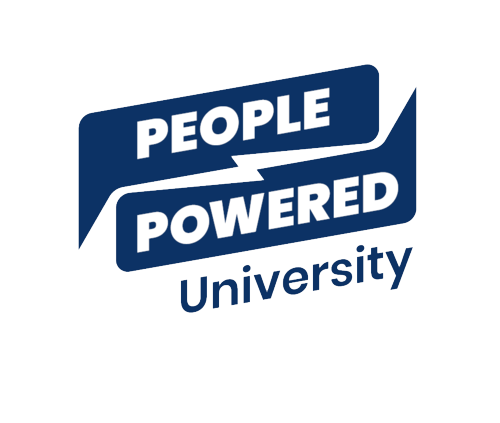 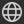 peoplepoweredhub.org @PeoplePowrd
Impacts of Participatory Budgeting on Governance & Well-Being
Online Seminar
Goals
Better understand how PB can improve governance & well-being.
Identify key impacts of PB on governance and well-being based on leading research.
Identify specific practices & next steps for increasing the impacts of PB.
Agenda
Welcome & Introductions
How Participatory Budgeting Creates Change
Key Research Findings
Practical Implications
Next Steps
Q&A
You can ask questions in English, Spanish, French, or Portuguese in the Chat window! We will come back to them during the Q&A section.
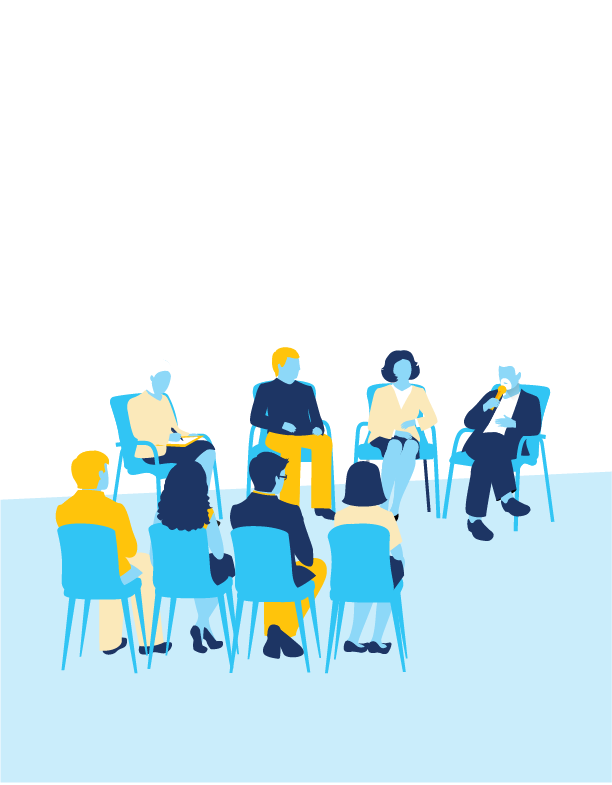 Welcome & Introductions
Speakers
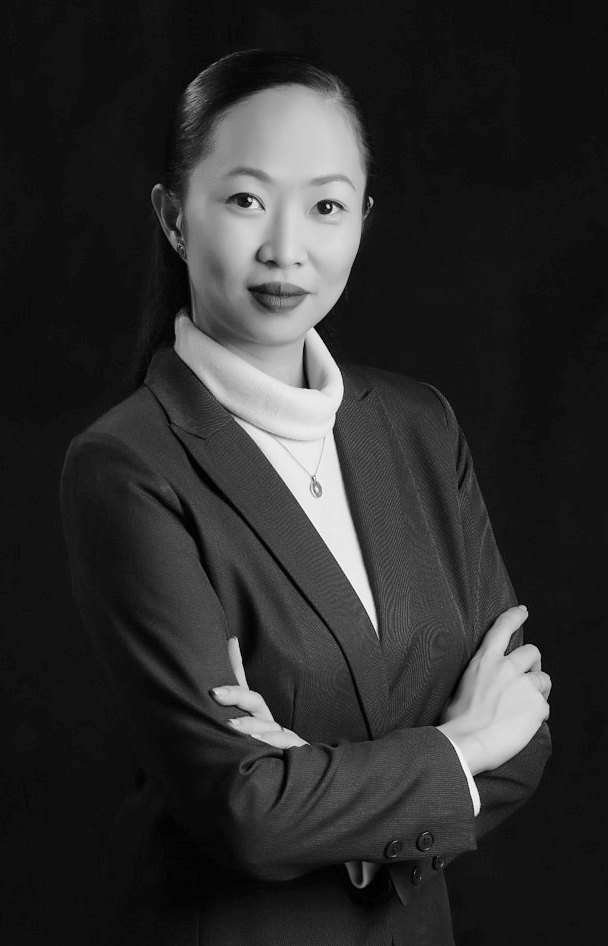 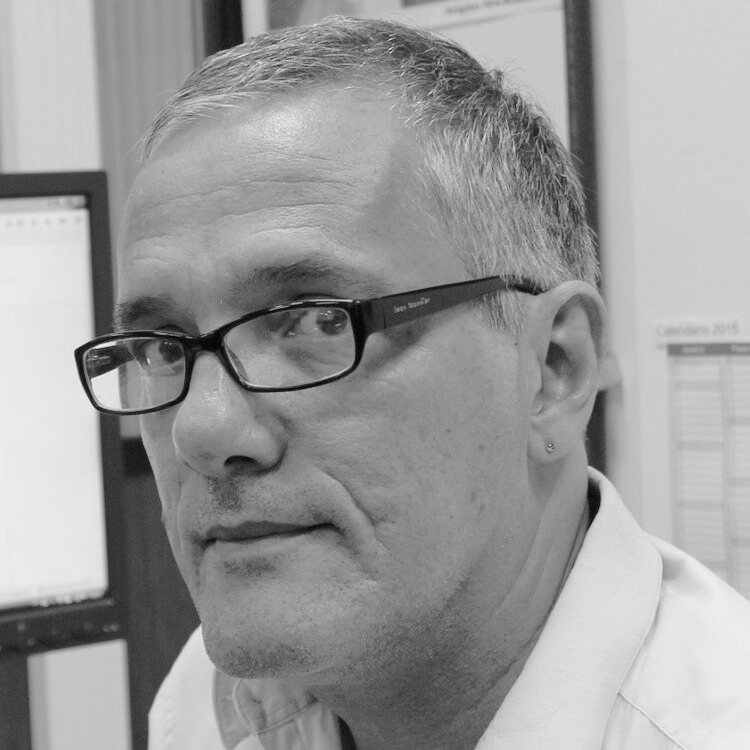 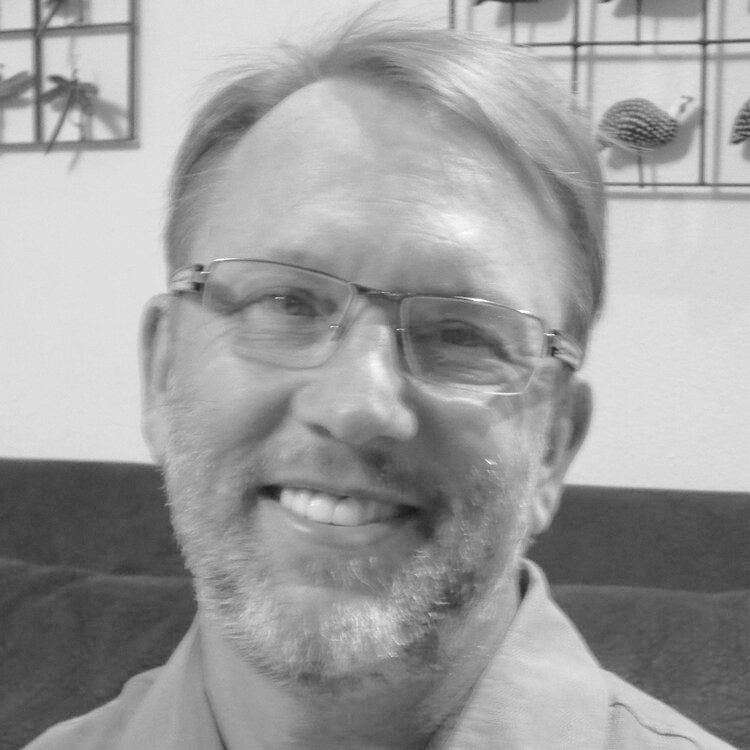 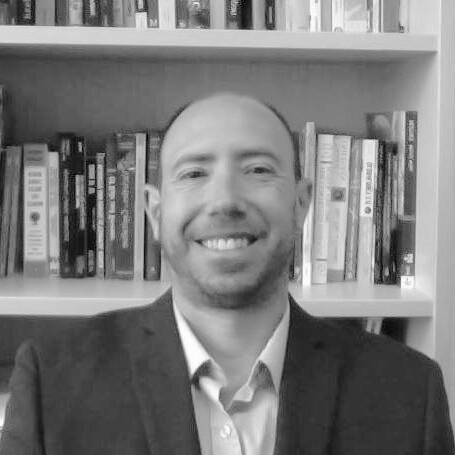 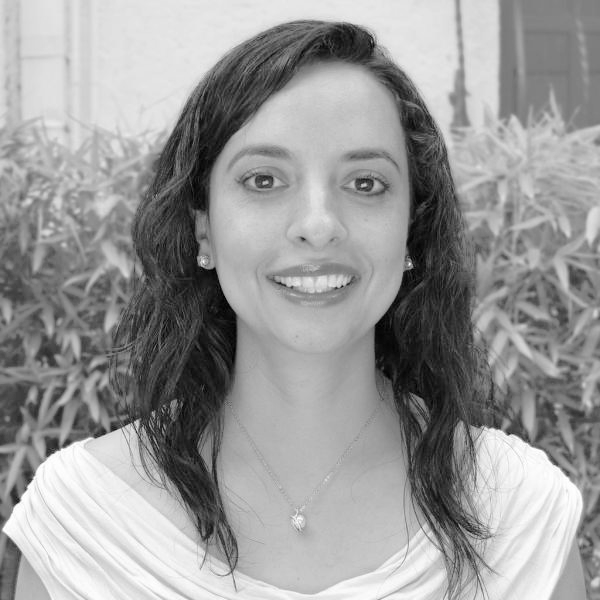 Czarina Medina-Guce
Ateneo de Manila University
Manila, Philippines
Brian Wampler
Boise State University
Boise, United States
Michael Touchton
University of Miami
Miami, United States
Tarson Núñez
Laboratório de Políticas Públicas e Sociais (LAPPUS)
Porto Alegre, Brazil
Greta Ríos
Ollin
Mexico City, Mexico
Partners
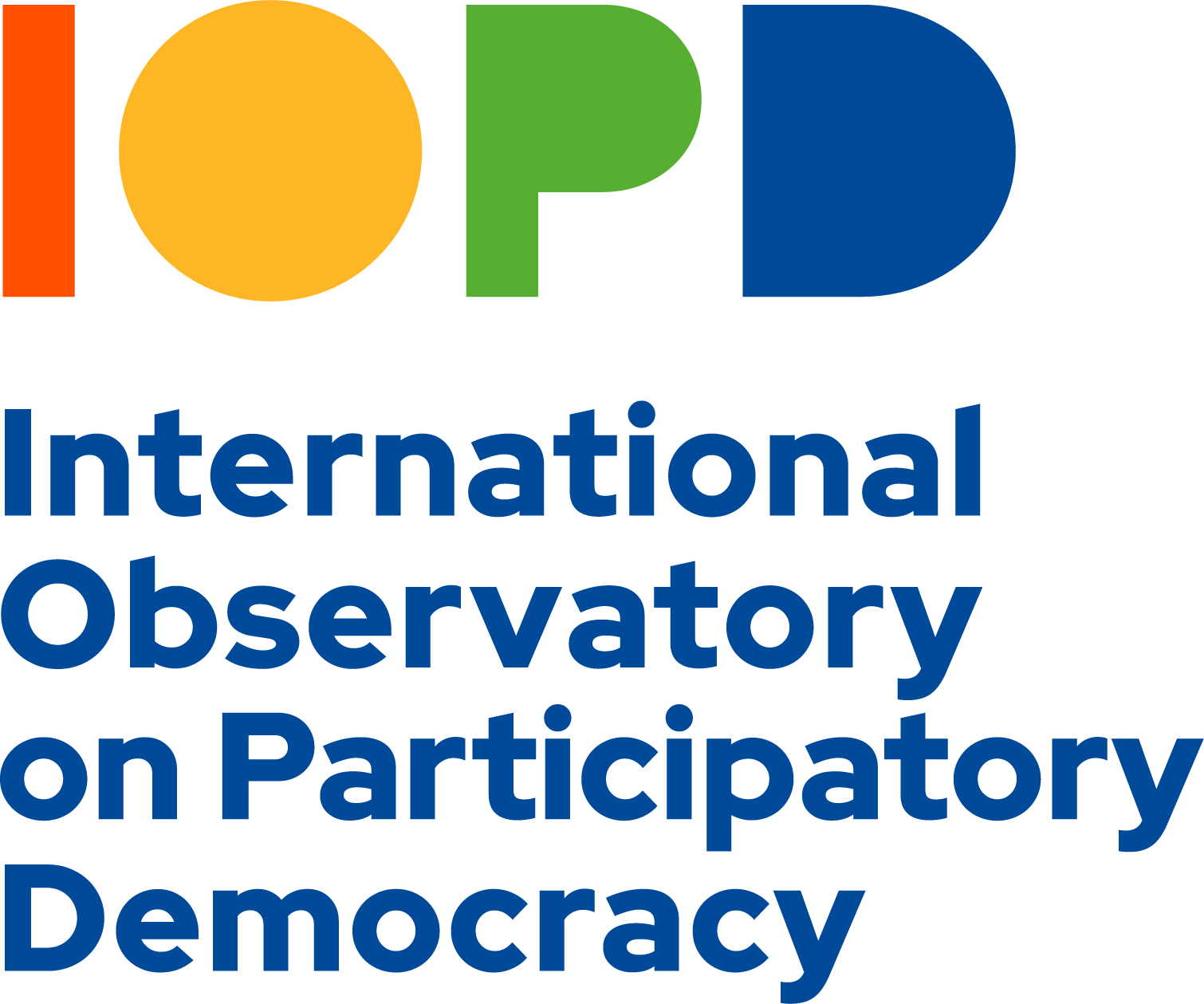 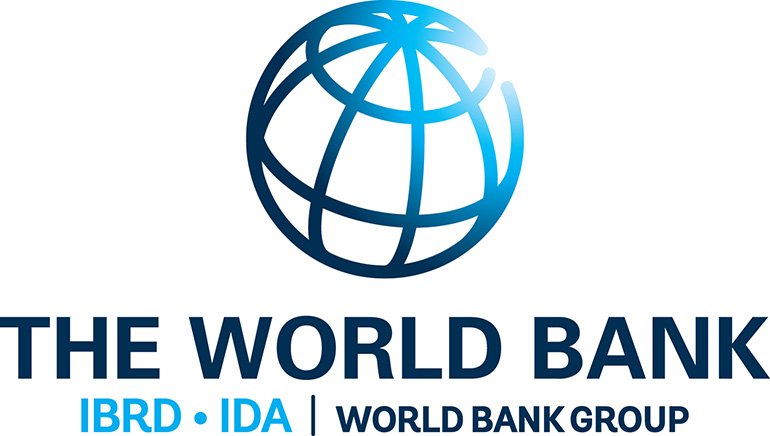 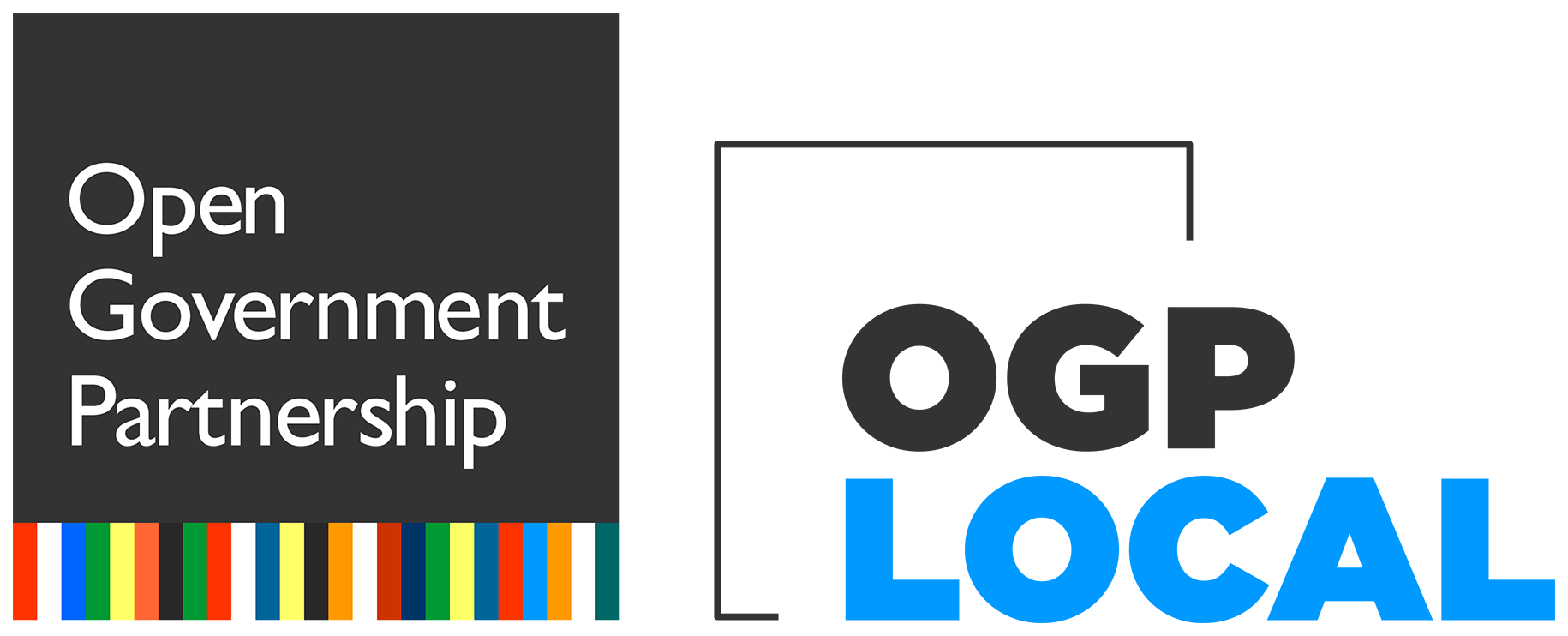 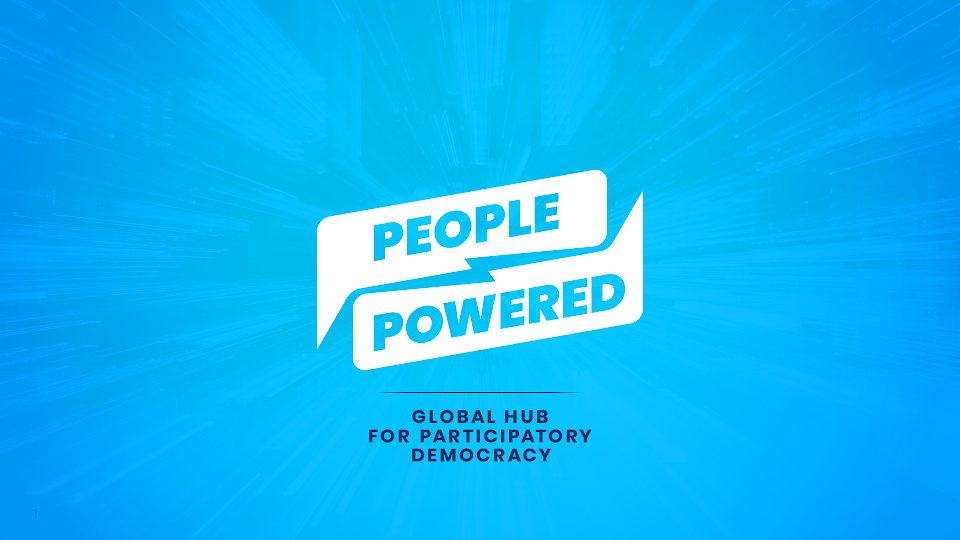 Our mission is to expand people’s power to make government decisions, by supporting organizations 
and governments that are building participatory
democracy around the world.
Our
Mission
What We Do
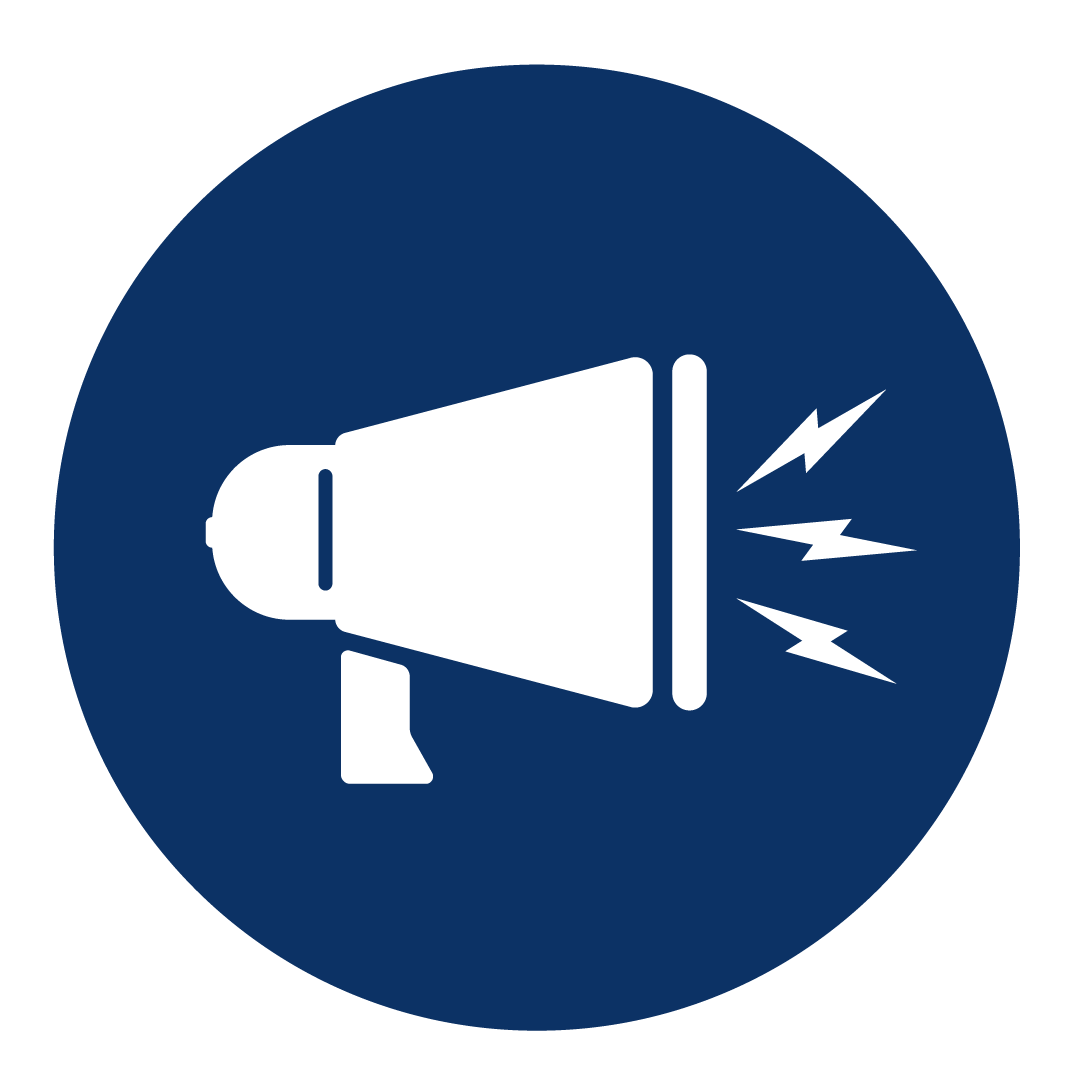 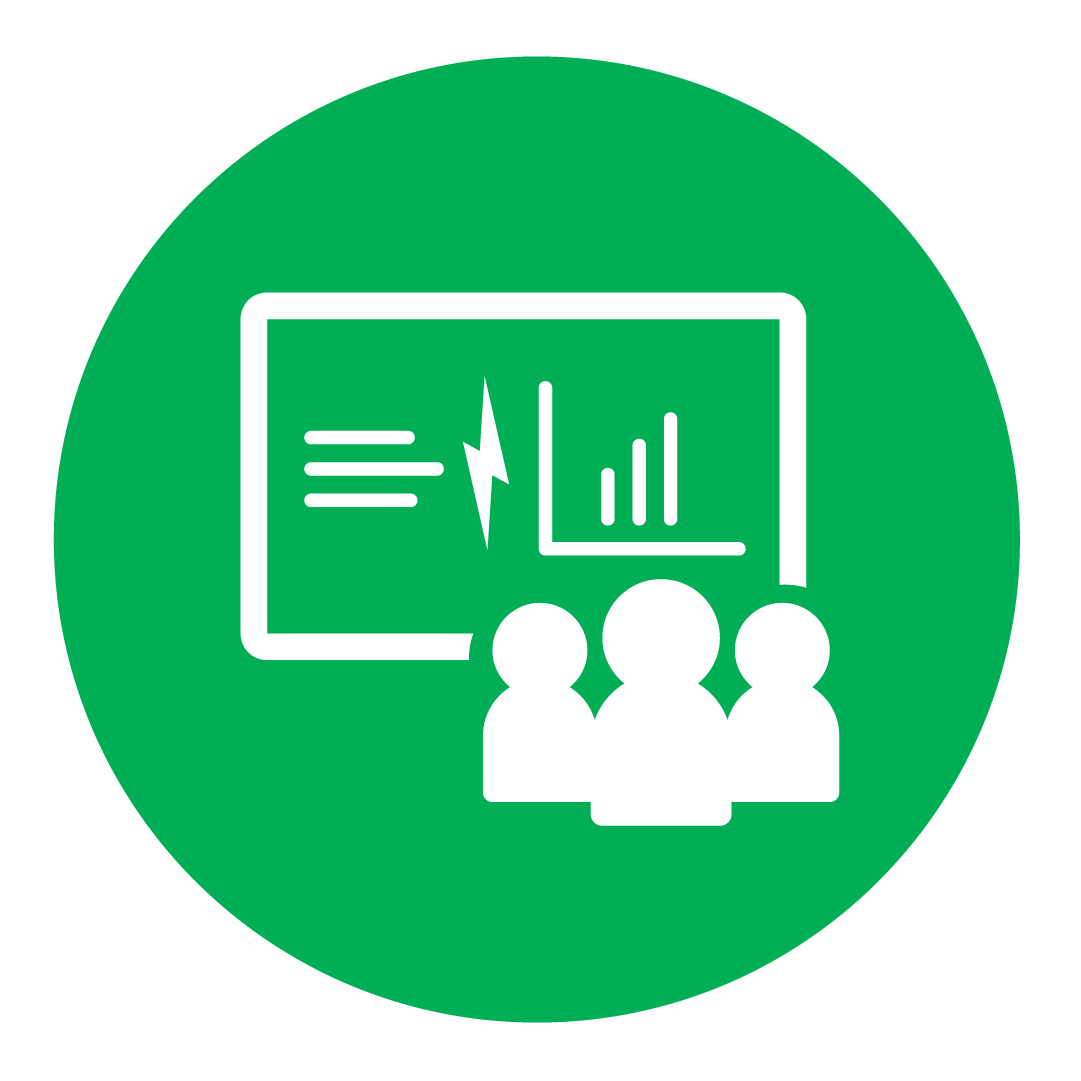 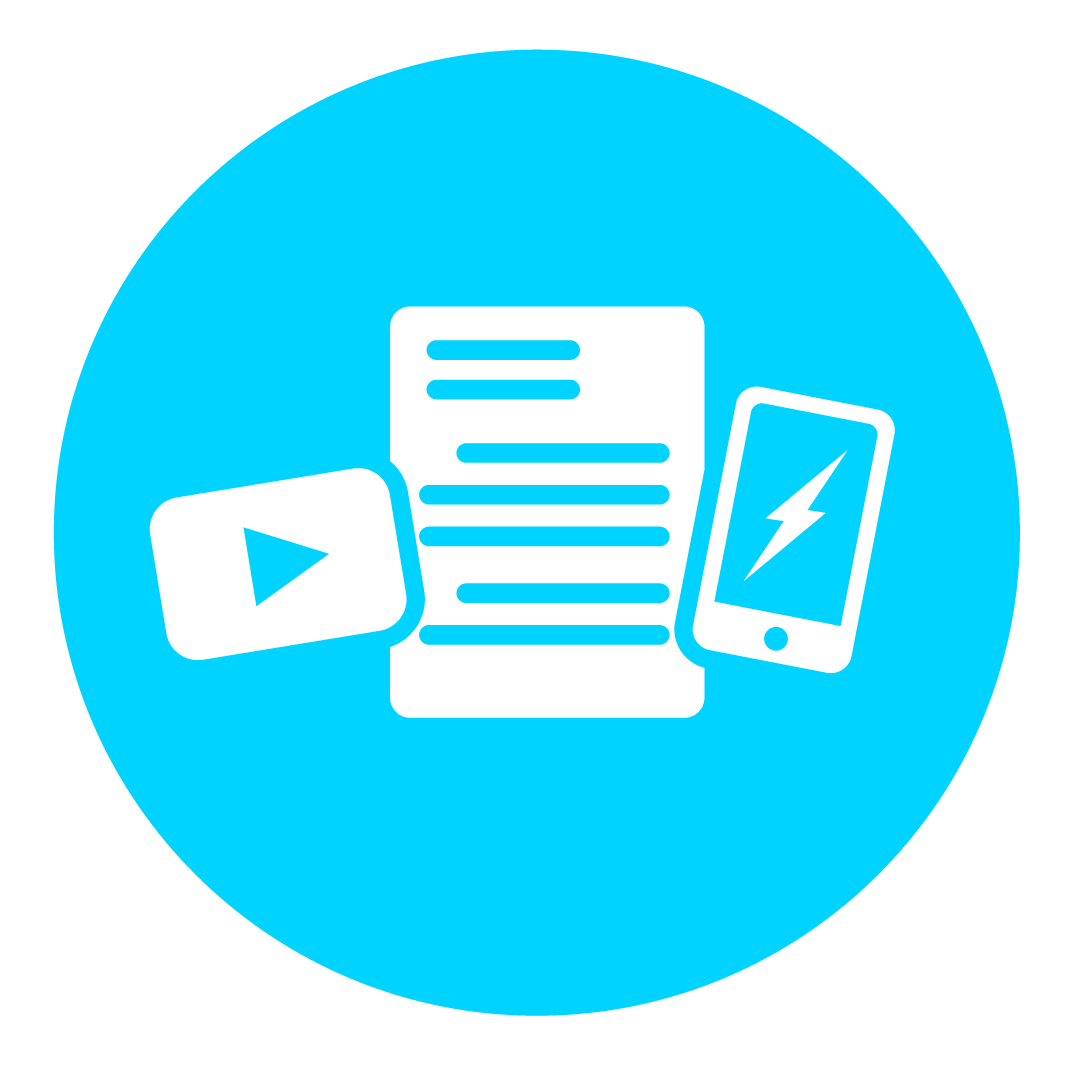 Share Resources
Build Power
Change Policies
Warm Up Activity
What changes in governance and well-being would you expect from PB?
Share your answer in the chat!
How Participatory Budgeting Creates Change
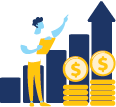 What is Participatory Budgeting?
Participatory budgeting (PB) is a democratic process in which community members decide how to spend part of a public budget.
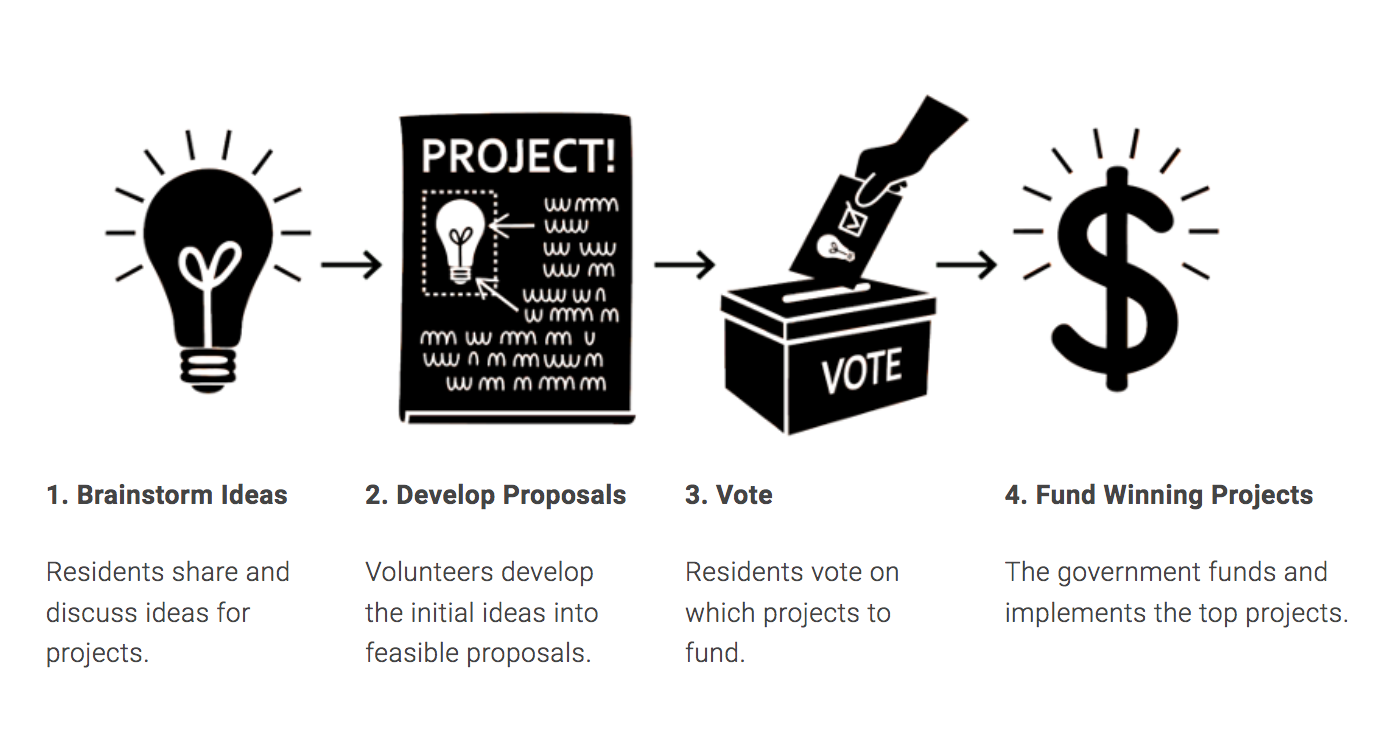 Source: Participatory Budgeting Project
Theory of Change
for PB Impacts on Governance & Well-Being
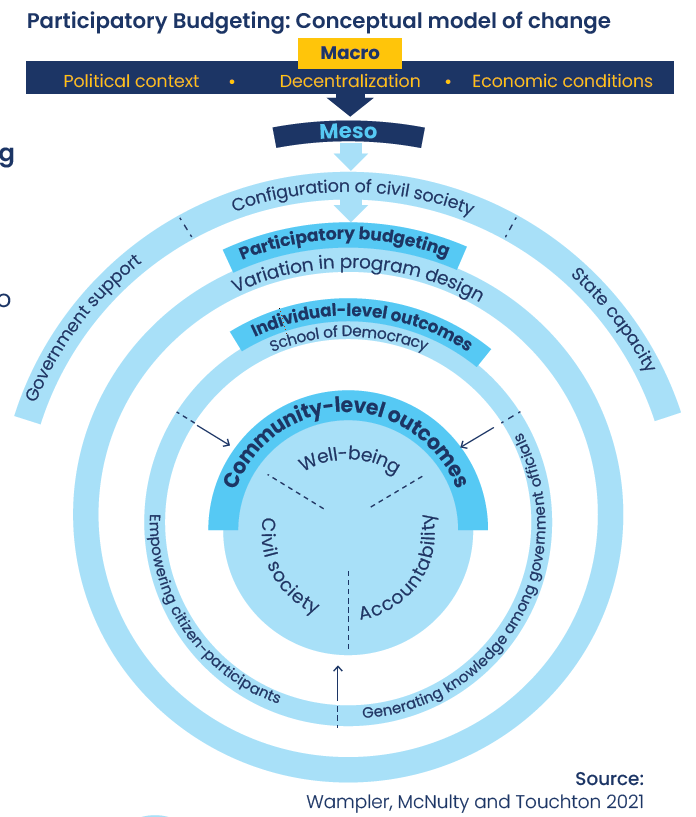 We expect PB to alter how governments spend resources.
We expect PB to improve basic well-being when governments change how they allocate resources.
Setting Expectations
for PB Impacts
Impacts depend on the context and design of the PB process
Research Questions & Indicators
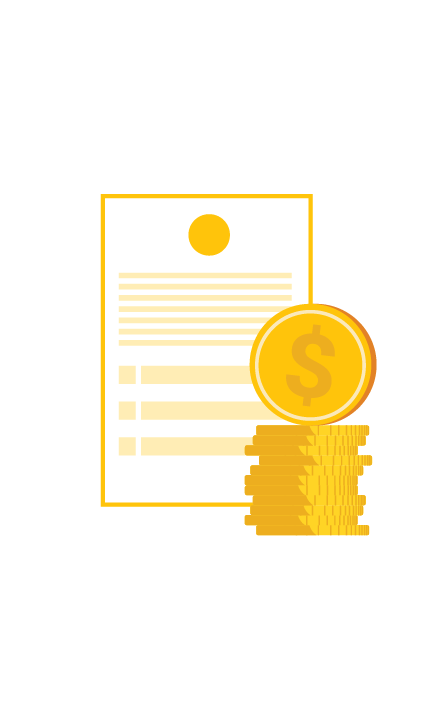 Governance:
How does PB change the way governments operate and allocate resources, if at all?
Indicators:
government spending, tax revenues
Research Questions & Indicators
Well-Being:
How does PB improve individuals’ and communities’ quality of life, if at all?
Indicators:
Health (e.g., infant mortality, access to sanitation and water), Education (e.g., school enrollment), Public Safety (e.g., security cameras)
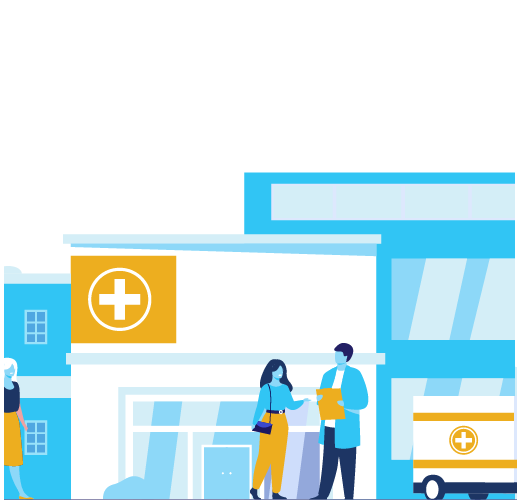 Key Findings
What We Know
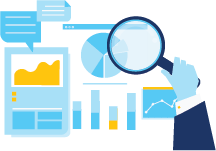 Finding 1
PB programs tend to spend money differently.
New York City, United States: 
     schools, public housing, streets
     parks, housing preservation, development
Porto Alegre, Brazil:       water and sewage infrastructure
Brazil: 	   health care, education
Finding 2
PB redirects spending to low-income communities, when it uses equity criteria.
Porto Alegre and Belo Horizonte, Brazil
New York City, United States
Seoul, South Korea
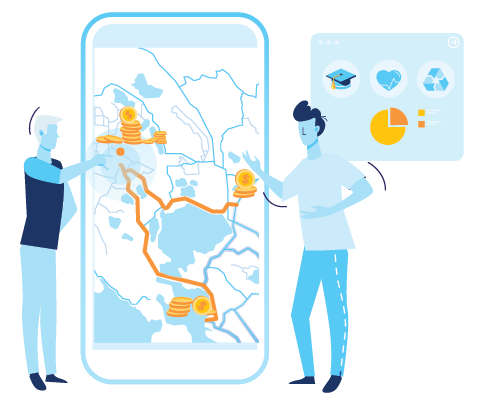 Finding 3
Municipalities using PB generate more local tax revenues.
In Brazil, there was a 30% increase in local taxes in municipalities using PB compared to comparable municipalities without PB.
Extra amounts collected are roughly the same as the amounts dedicated to PB.
Finding 4
PB is associated with lower infant mortality.
Municipalities using PB programs in Brazil have lower infant mortality than comparable municipalities without PB. The effect grows stronger after 8+ years of PB.
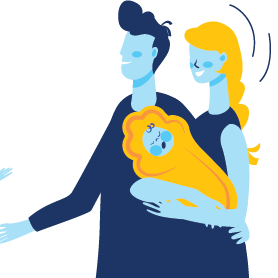 Finding 5
PB with “social justice rules” is associated with lower infant mortality.
In Brazil, the adoption of social justice rules, such as redirecting more funding to regions with low score in the Quality of Life Index, has helped neighborhoods with higher poverty.
Increased funding motivates low-income residents to participate, allowing them to prioritize projects that meet their needs.
Social justice rules also reduce the ability of wealthier residents to disproportionately influence the PB process.
Finding 6
Building budget literacy among community leaders has a greater impact on well-being than educating all PB participants.
Municipalities with PB that build budget literacy and knowledge by holding informational workshops specifically for PB delegates and leaders are associated with lower infant mortality rates than municipalities that seek to educate all participants.
Finding 7
These impacts differ across locations, depending on local circumstances:
Government responsibilities
State capacity
Resources
Scope of PB projects
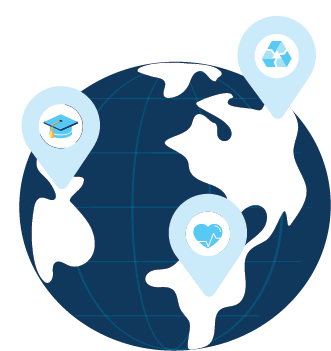 Practical Implications
What To Do
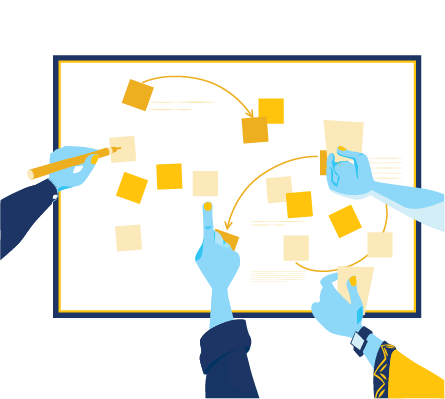 Planning & Design
Design rules to achieve the desired impacts
Use equity criteria such as the score in the Quality of Life Index for selecting projects & distributing funds across districts.
Include spending on health infrastructure and programs as eligible projects.
Adopt social justice rules that explicitly redirect more resources to communities that need them the most.
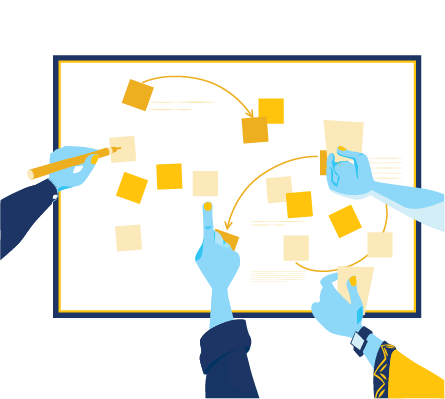 Planning & Design
Work with community leaders to improve understanding & engagement in the process
Target informational workshops to the most active community leaders, particularly budget delegates.
Support budget delegates to educate their members and other community leaders.
Partner with local universities to identify underserved neighborhoods.
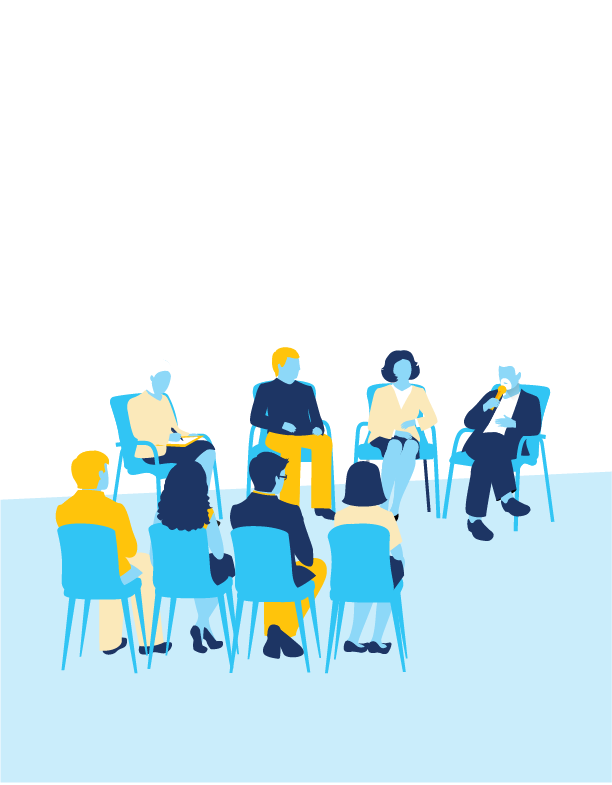 Porto Alegre, Brazil
Two stages to prioritize projects:
Participants voted for priority themes (health, sanitation, pavement, etc.).
Participants voted for specific projects.
Voting doesn’t necessarily lead to socially just results.
Used technical criteria to divide money among 16 regions based on factors like population, poverty, and health needs. This shifted resources to lower income neighborhoods.
Area for improvement: Developing budget literacy.
Advocacy
Make a realistic but persuasive case to decision-makers
You need local buy-in to improve governance.
Expect different impacts in different places, depending on local economic and political factors.
PB can help to raise tax revenues, keeping in mind that the effect may not be immediate.
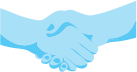 Advocacy
Mobilize residents, especially low-income residents, so that the new budget will align with their interests.
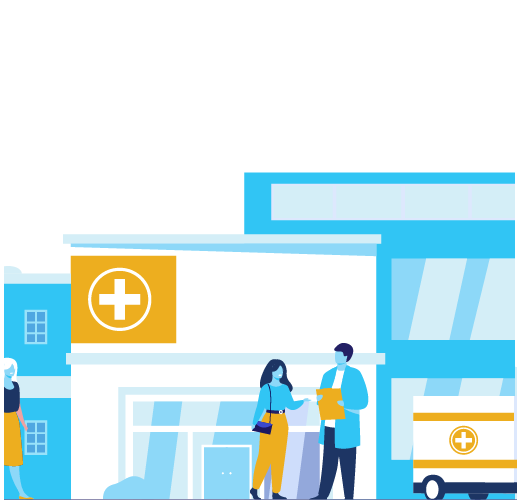 Research
Collect key data to measure impacts
Use indicators that are easy to understand, comparable among different communities, and traceable through time.
Use georeferenced data to track which neighborhoods PB funding goes to.
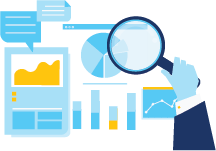 Research
Involve the community in monitoring and evaluation of PB-funded project implementation
Investigate how PB impacts well-being in contexts where local governments have little influence over certain policies or little capacity, or where the scope of PB projects is limited.
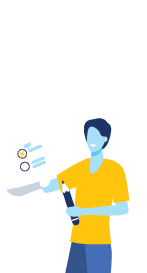 Mexico City, Mexico
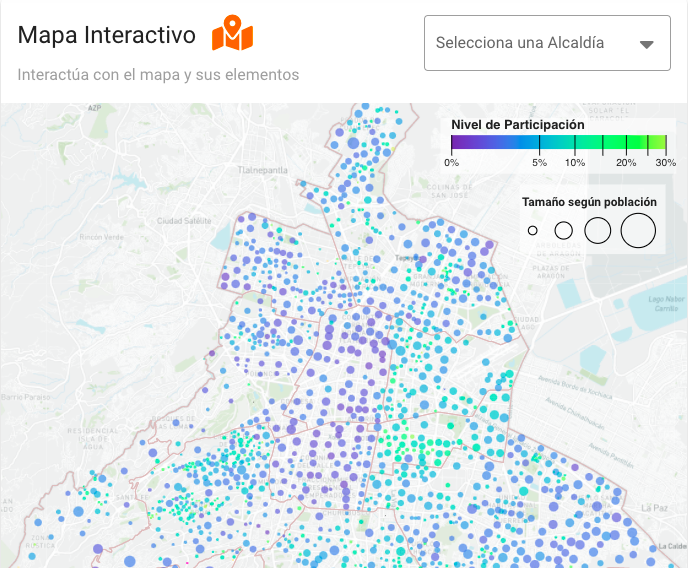 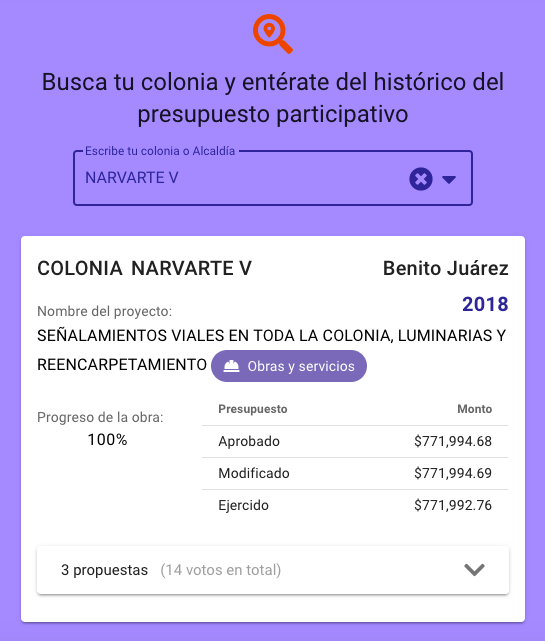 Next Steps
Key Findings & Recommendations
Key Findings:
PB programs tend to spend money differently
PB redirects funding to low-income communities when using equity criteria
PB can generate more local tax revenues
PB is associated with lower infant mortality
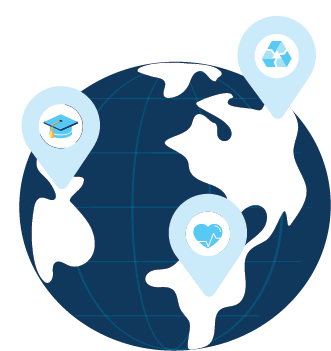 Key Findings & Recommendations
Key Findings:
PB with “social justice rules” is associated with lower infant mortality
Building budget literacy among community leaders has a greater impact on well-being than educating all PB participants
Impacts differ across locations
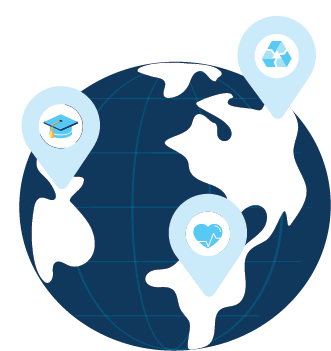 Key Findings & Recommendations
Key Recommendations:
Make a realistic but persuasive case to decision-makers
Design rules to achieve the desired impacts
Work with community leaders to improve understanding & engagement in the process
Collect key data to measure impacts
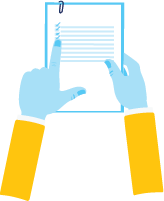 Research Brief & Support
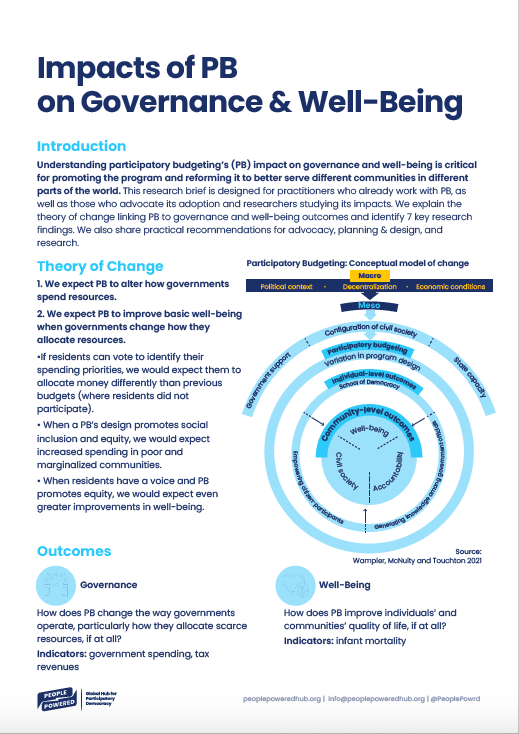 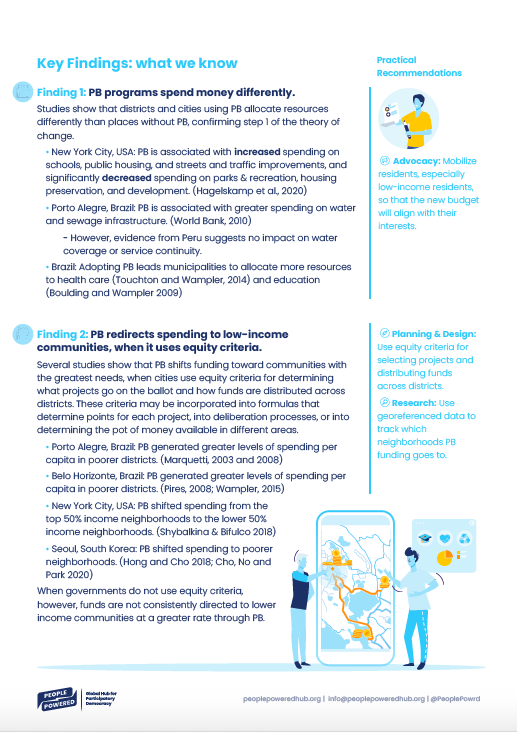 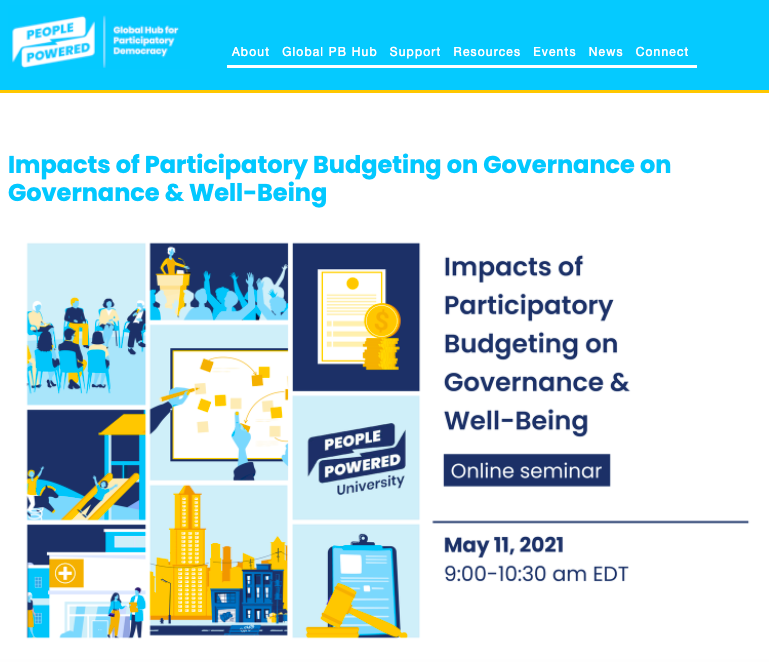 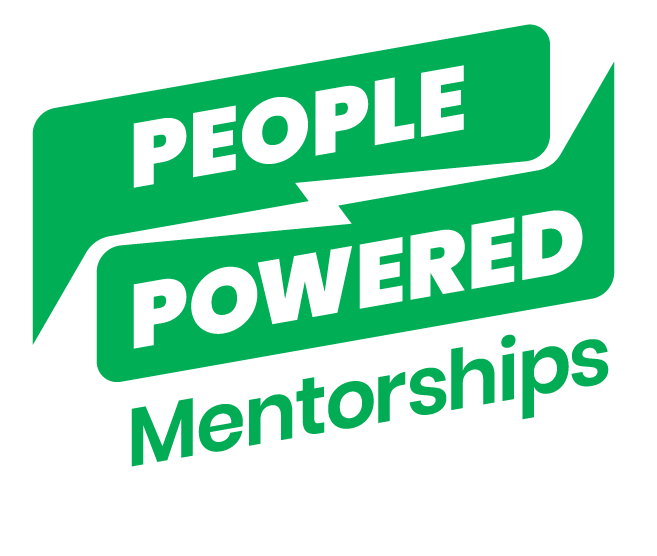 www.peoplepoweredhub.org/pb-impacts-on-governance
Additional Resources
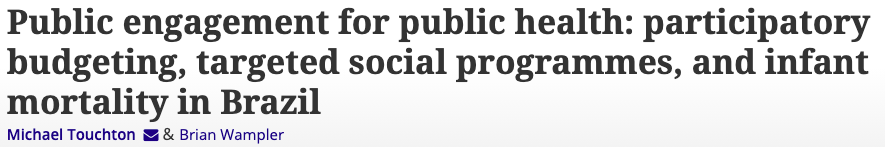 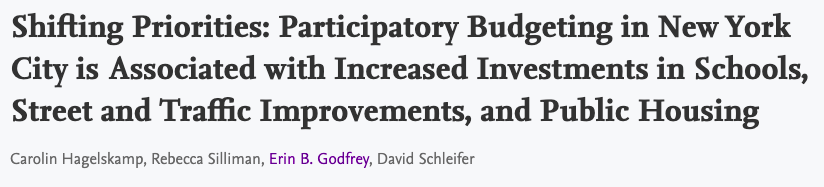 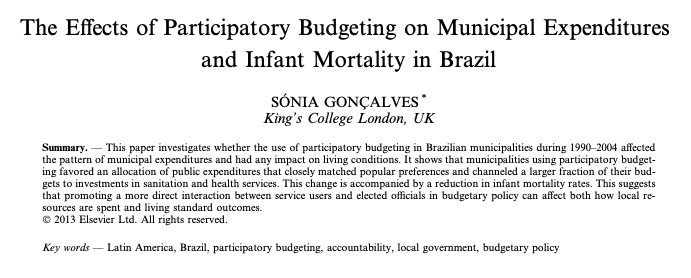 www.peoplepoweredhub.org/pb-impacts-on-governance
Next Steps
Read the research brief and other recommended resources to learn more.
Use the research findings to advocate for PB.
Use the research findings to improve a PB process.
Provide funding or support for organizations working to advocate for and implement PB.
Conduct or support research on the identified research needs.
Sign up for People Powered’s mentorship program.
Share this seminar with other people and encourage them to take action.
Activity: Next Steps!
Respond to the questions that will appear on your screen!!
Announcements
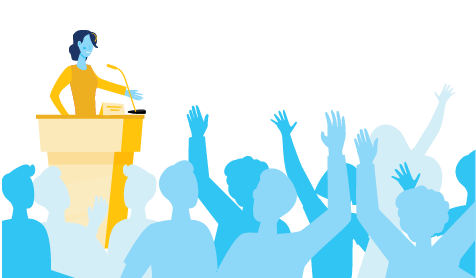 Evaluation form
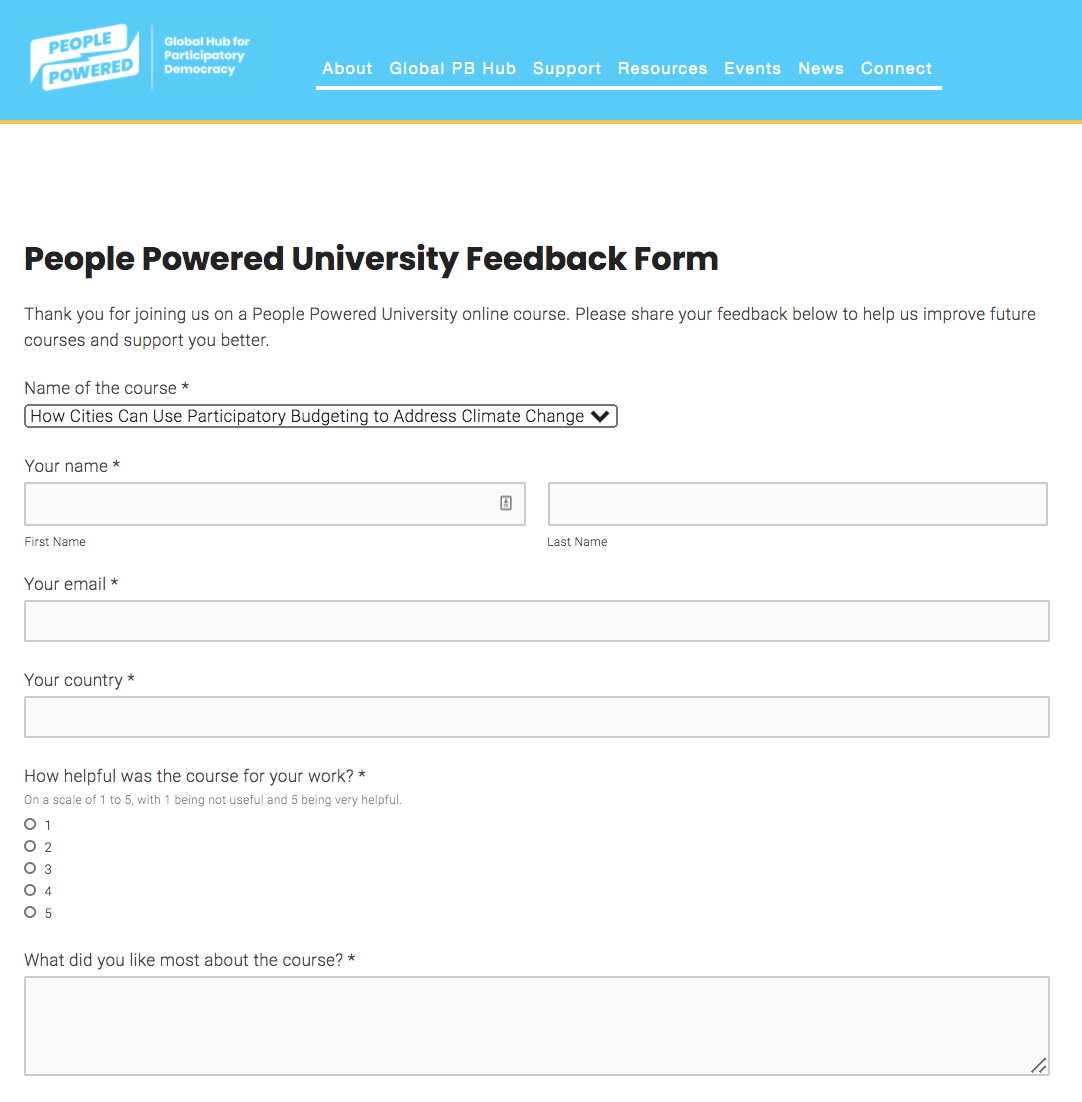 www.peoplepoweredhub.org/ppu-feedback-form
Next PPU seminar and other opportunities
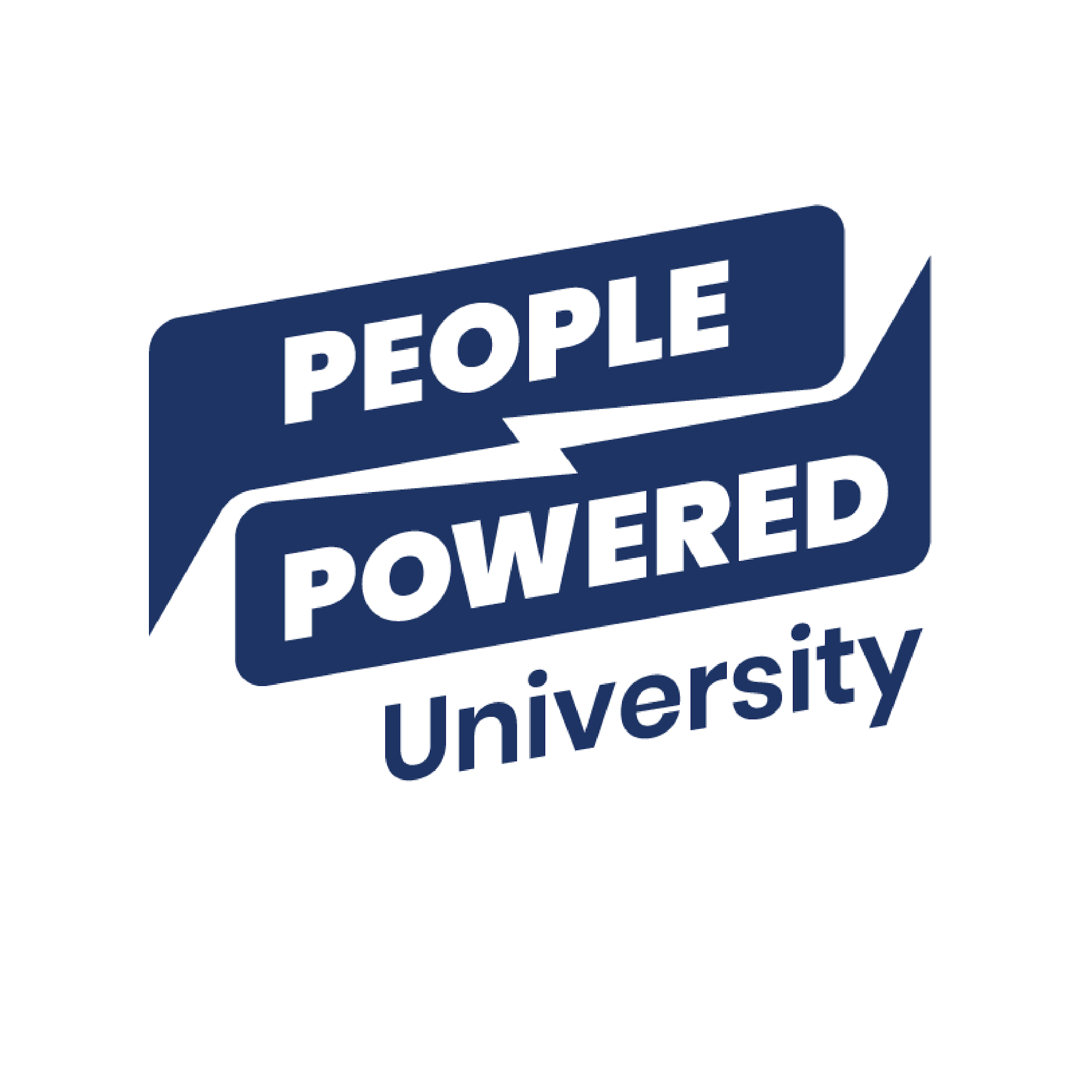 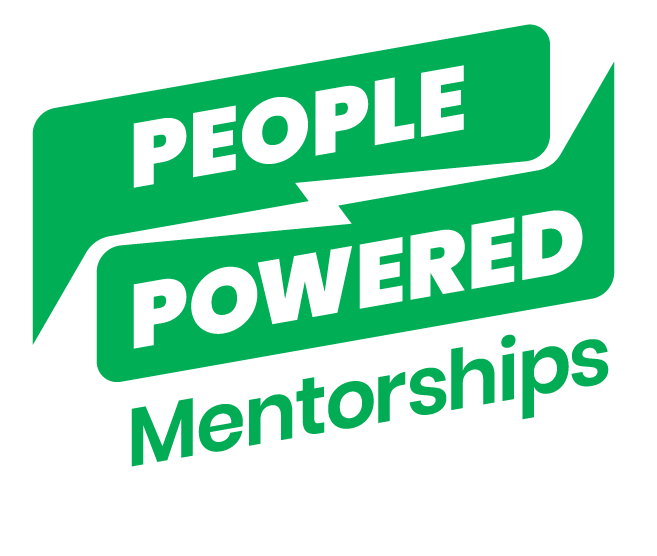 Next seminar: Impacts of
PB on Civil Society & Political Participation
peoplepoweredhub.org/mentorship
Q&A
Key Takeaways
Type the main thing that you learned today, 
in the chat
Research Brief & Support
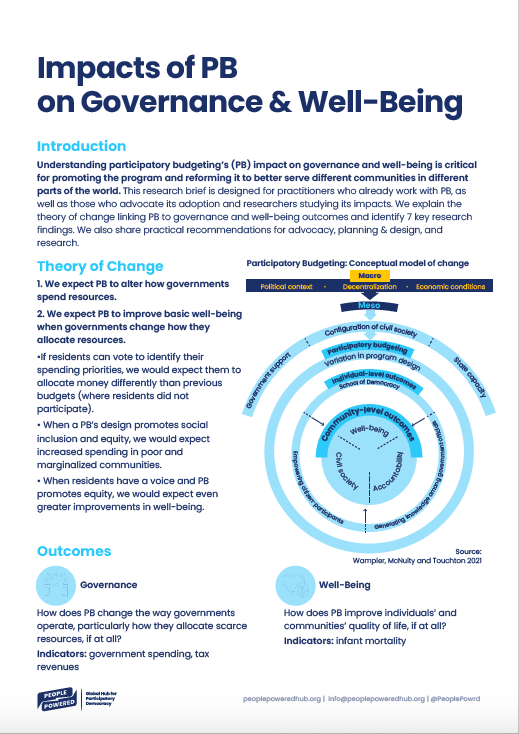 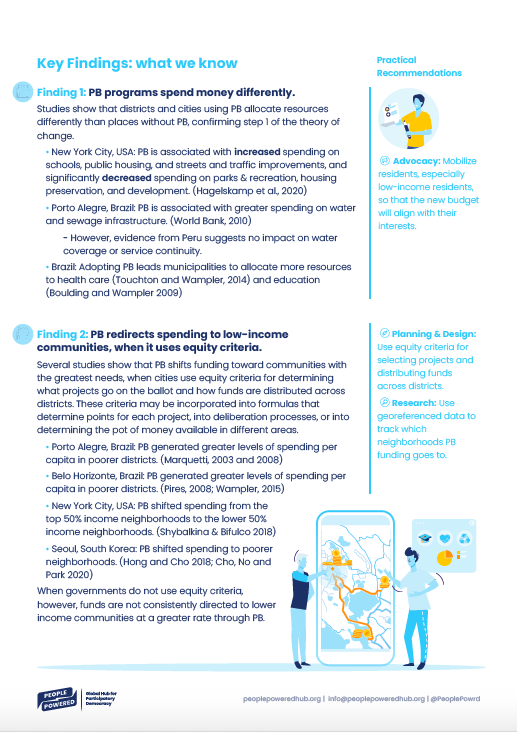 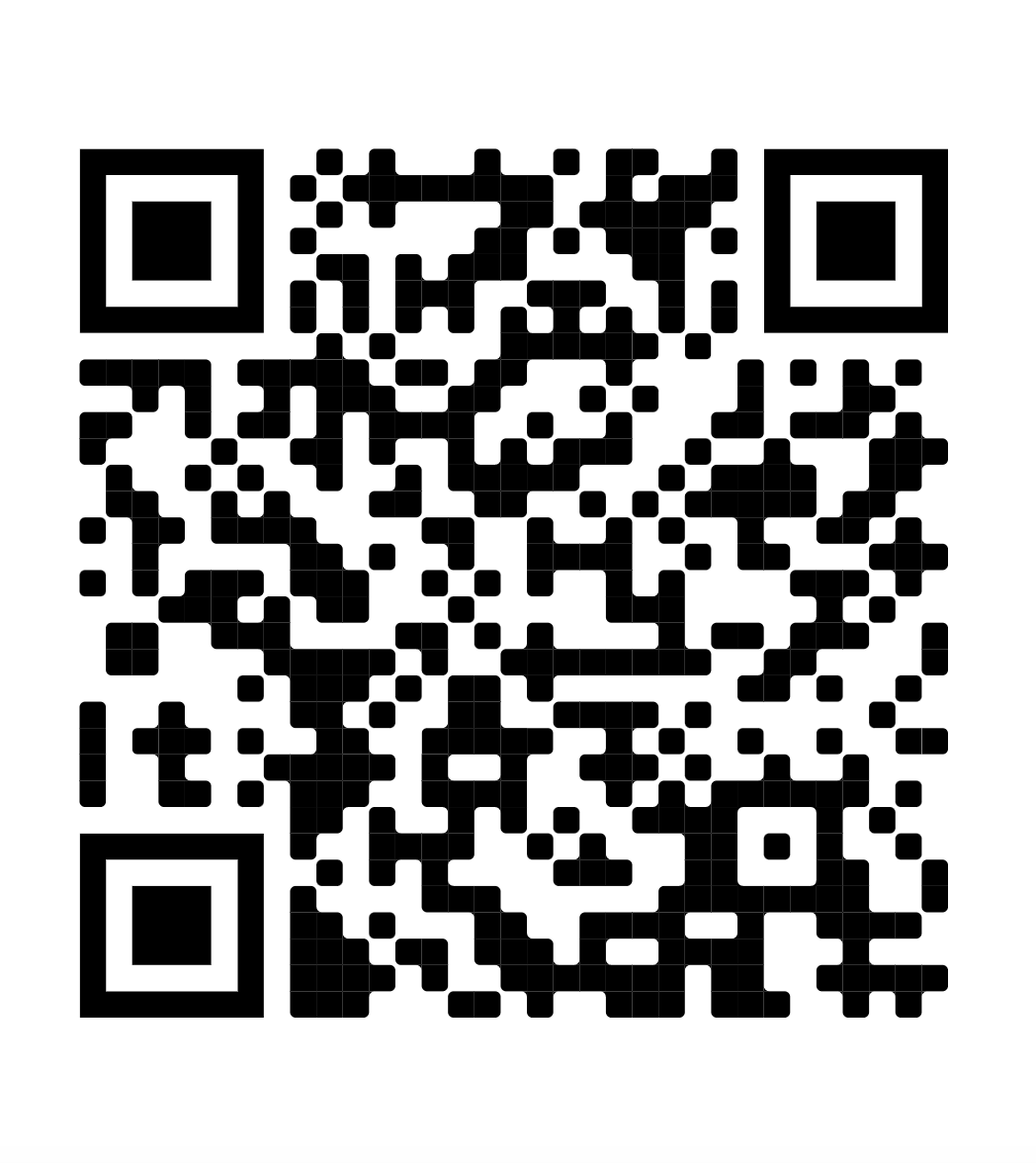 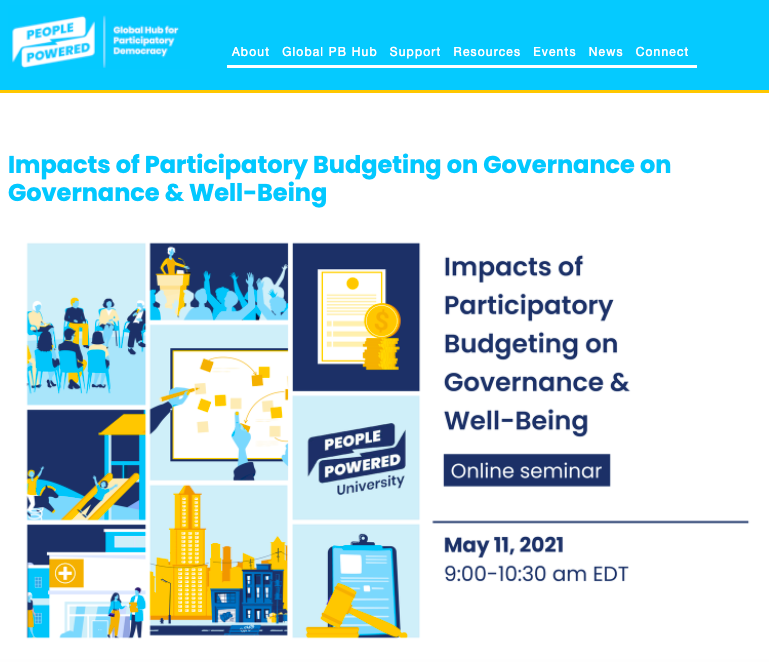 www.peoplepoweredhub.org/pb-impacts-on-governance
Next PPU seminar and other opportunities
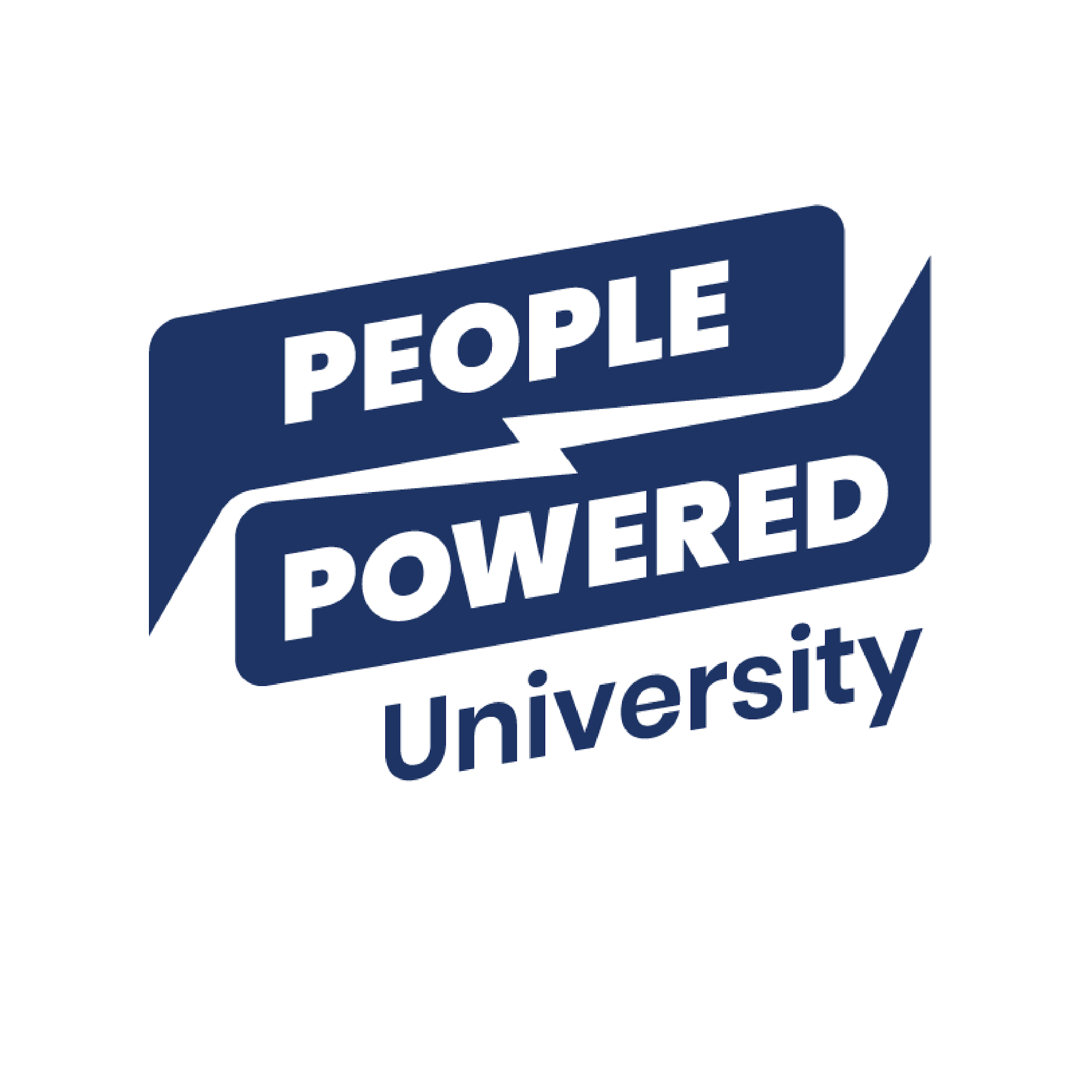 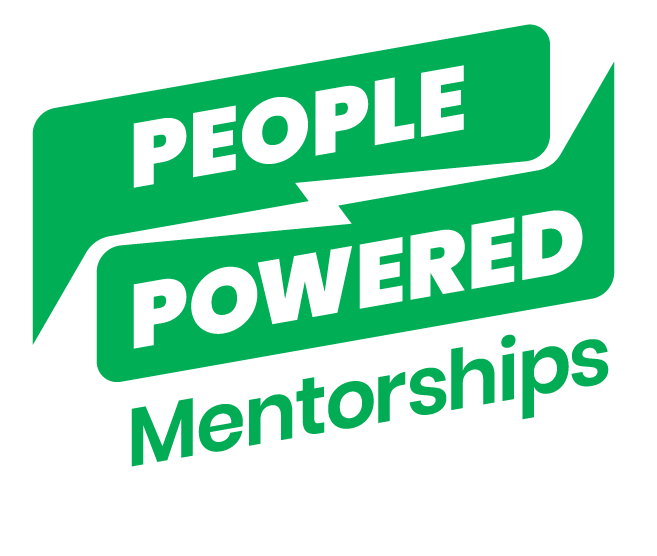 Next seminar: Impacts of
PB on Civil Society & Political Participation
peoplepoweredhub.org/mentorship
Evaluation form
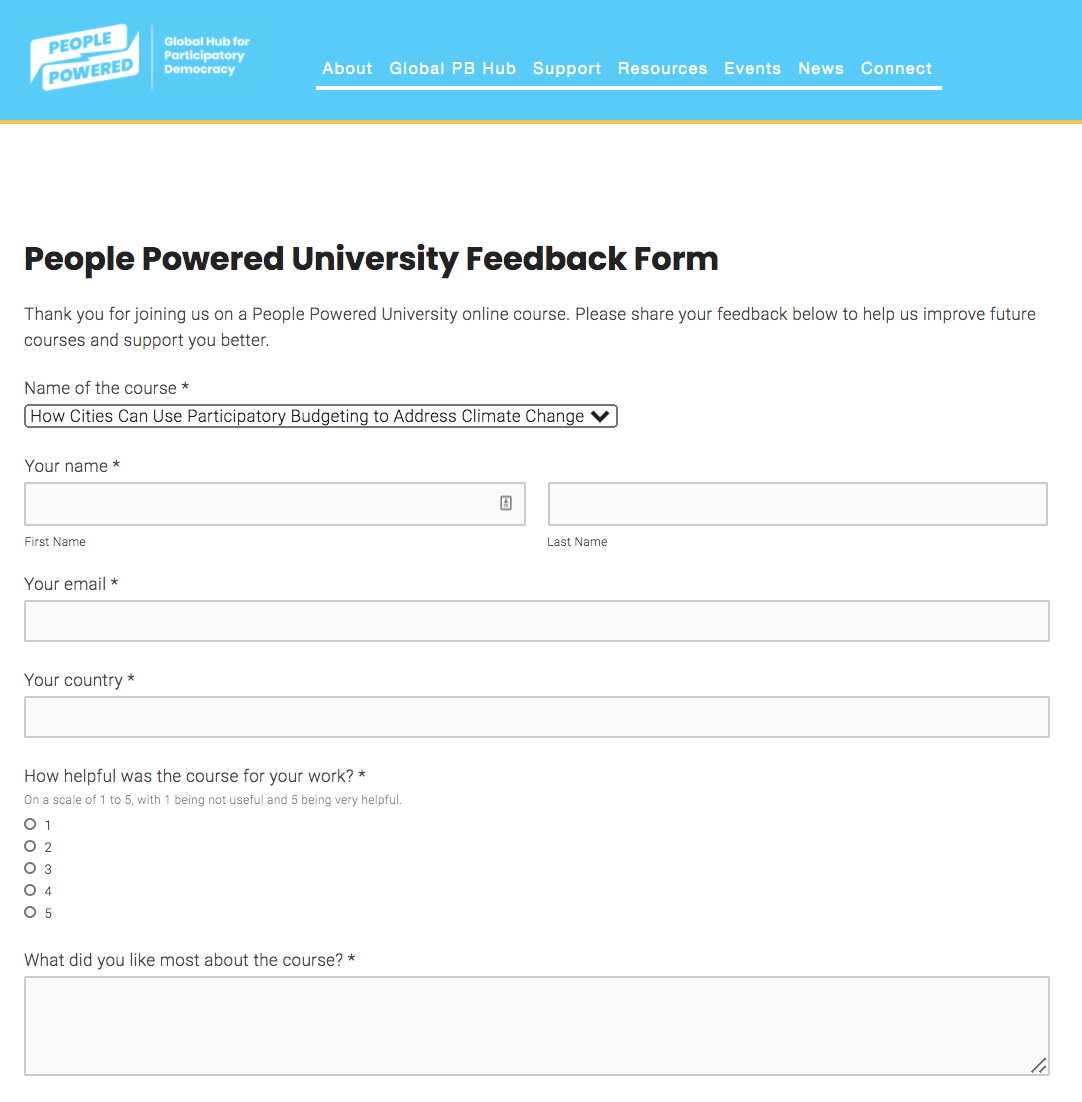 www.peoplepoweredhub.org/ppu-feedback-form
Thank you!!
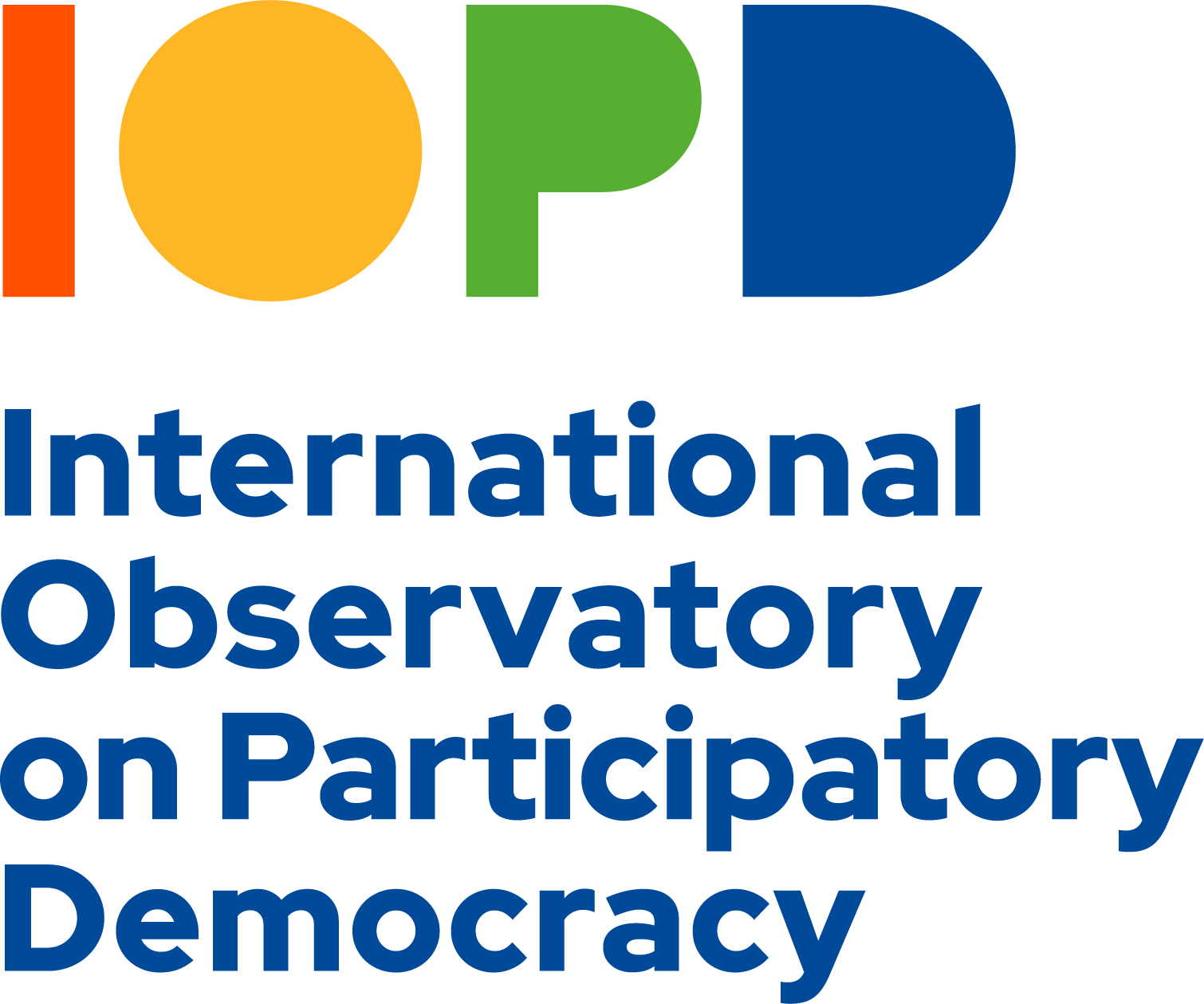 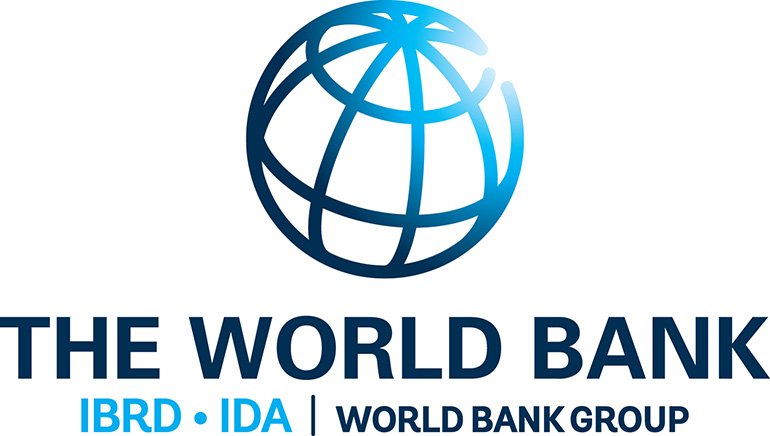 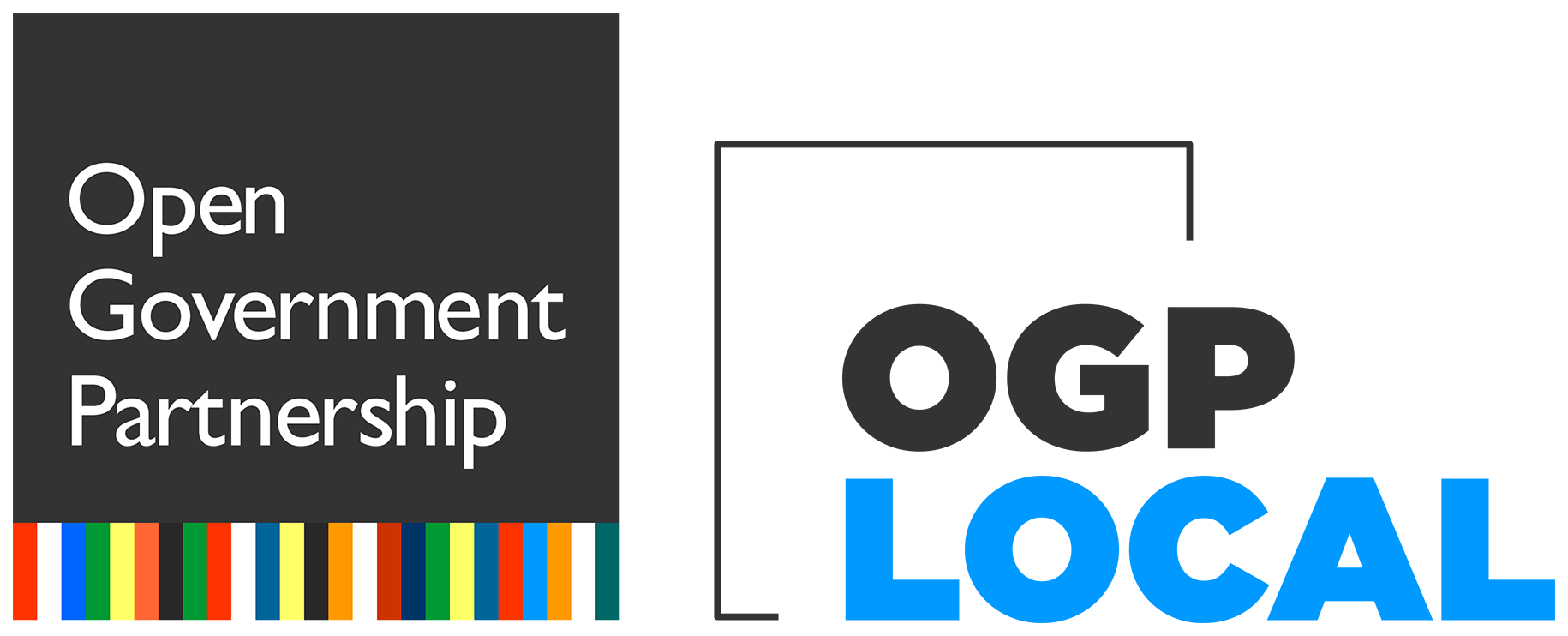 Thank you!!
Web: www.peoplepoweredhub.orgEmail: info@peoplepoweredhub.org
Twitter: @PeoplePowrd
Facebook: /PeoplePoweredHub 
LinkedIn: /PeoplePowered